22.11.21

L.O. – I can add lengths together.
We are going to chant our 9x tables, so if you finish please practise these on your whiteboard.
10
100
1,000
85
28
Tommy uses toy bricks to make a tower.
What is the height of the tower?
53 cm
18 cm
23 cm
12 cm
12 cm
17 cm
+
53 cm
1
7
1
18 cm
23 cm
12 cm
12 cm
17 cm
The height of the tower is 71 cm.
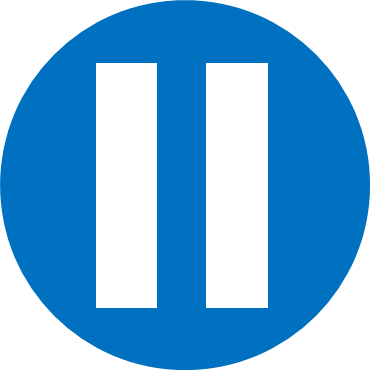 What is the length of the tower?
Have a think
23 + 17 = 40
40 + 24 = 64
53 cm
64 cm
18 cm
23 cm
12 cm
12 cm
17 cm
24 cm
cm
20 mm + 10 cm =
12
30
10 mm = 1 cm
12 cm
2 cm + 10 cm =
180 cm
1 m 80 cm +               cm
= 2 m
20
= 200 cm
180 cm +               cm
20
1 m
100 cm
80 cm
Complete question 1 in your book.
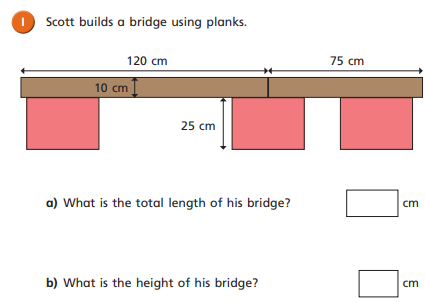 Copy and complete these calculations in your book.

If you finish, can you write some for your partner?
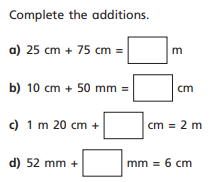 Complete question 2 in your book.
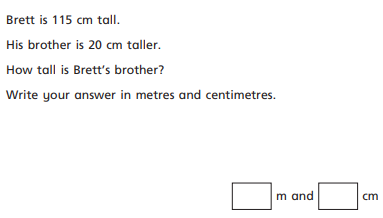 Brett also has a sister who is 15cm shorter. How tall is Brett’s sister?
A mat is 45 cm long.

A rug is 63 cm long.

How long are they altogether?
108 cm
+
1
0
8
1 m
8 cm
108 cm
= 1 m and 8 cm
1
108 cm
?
Mat
Rug
45 cm
63 cm
A paperclip is 30 mm long.
A crayon is 9 cm long.
Dexter arranges some paperclips 
and crayons like this:

Does his pattern fit onto a 30 cm long piece of paper?
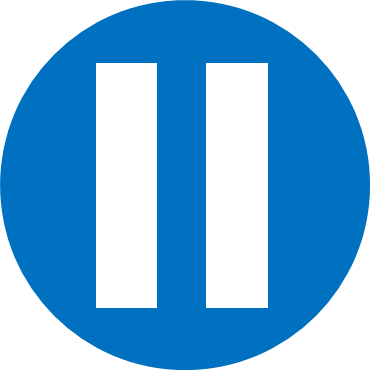 Have a think
27 cm
Yes
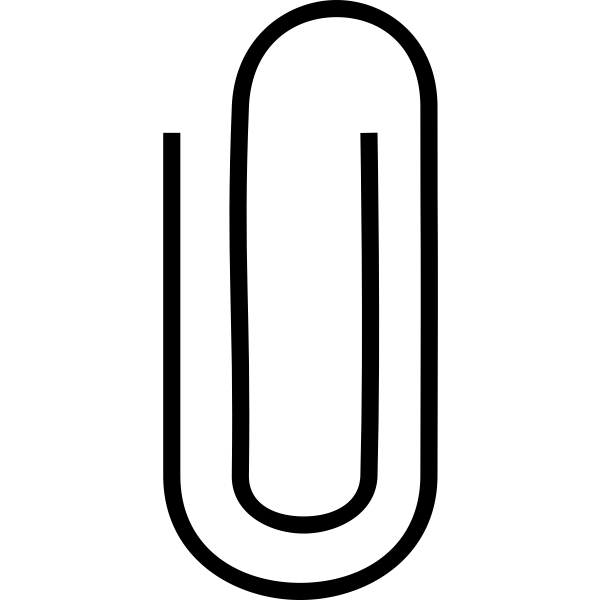 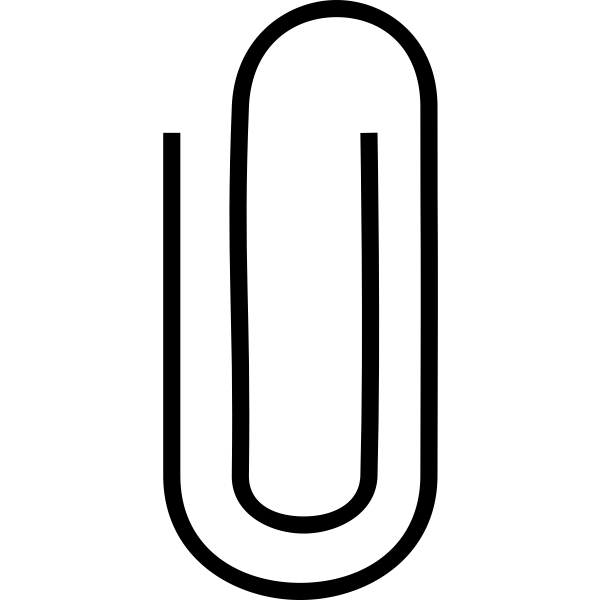 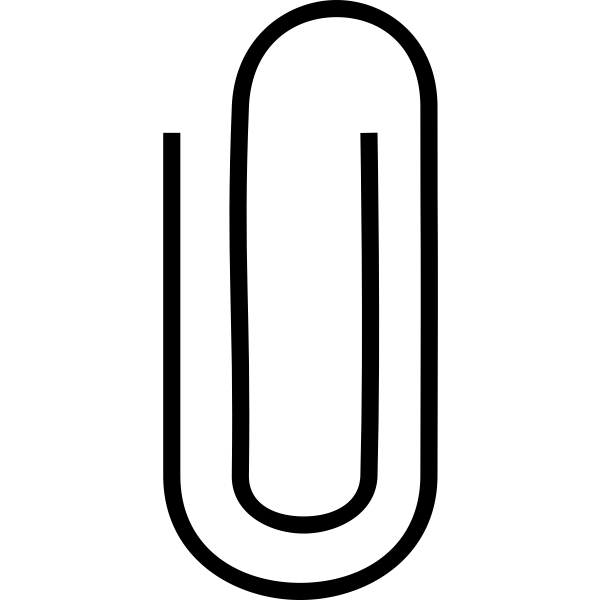 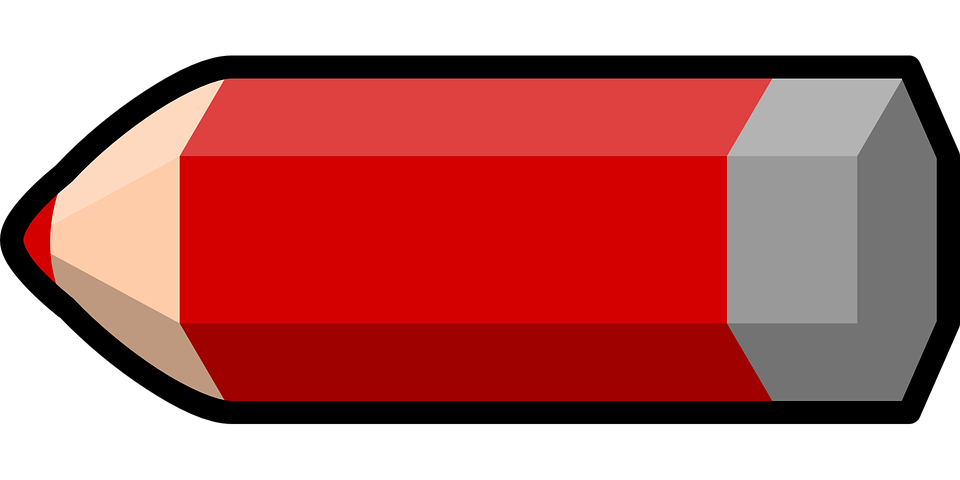 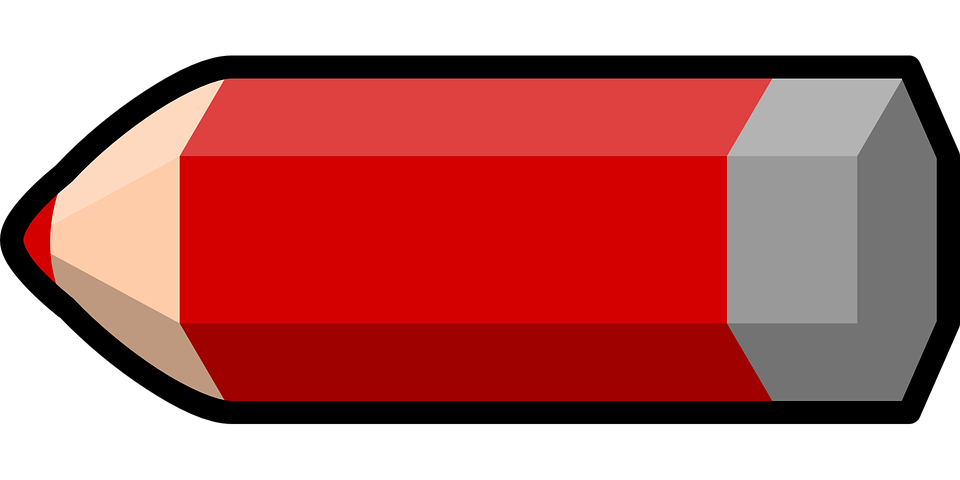 3 cm
30 mm
3 cm
30 mm
9 cm
3 cm
30 mm
9 cm
Complete the final question on your worksheet. 

If you finish, there is a challenge question.
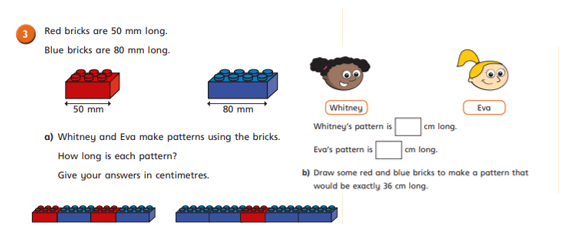 Let’s work through this question together as a class.
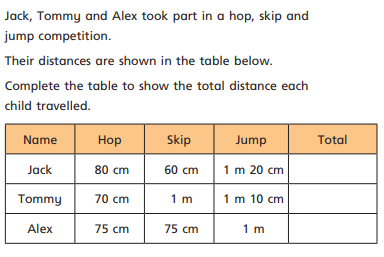